Cas Mme M
Patiente de 40 ans, en bon état général 
Depuis l’âge de 18 ans, des céphalées en casque 
Surdité de transmission Oreille gauche 
G3P1 (IMG pour syndrome polymalformatif, Mort néonatal sur malformation cardiaque)
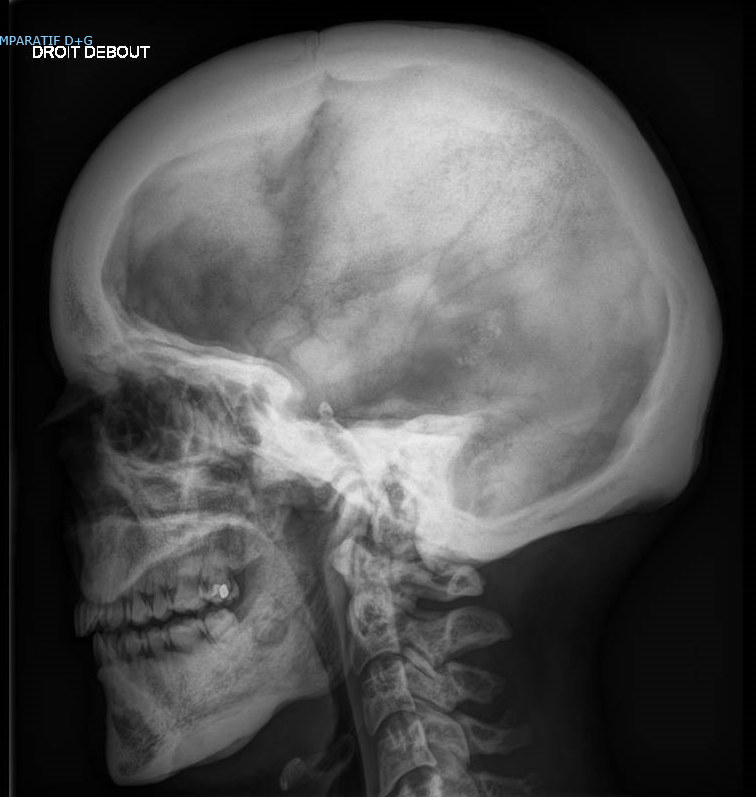 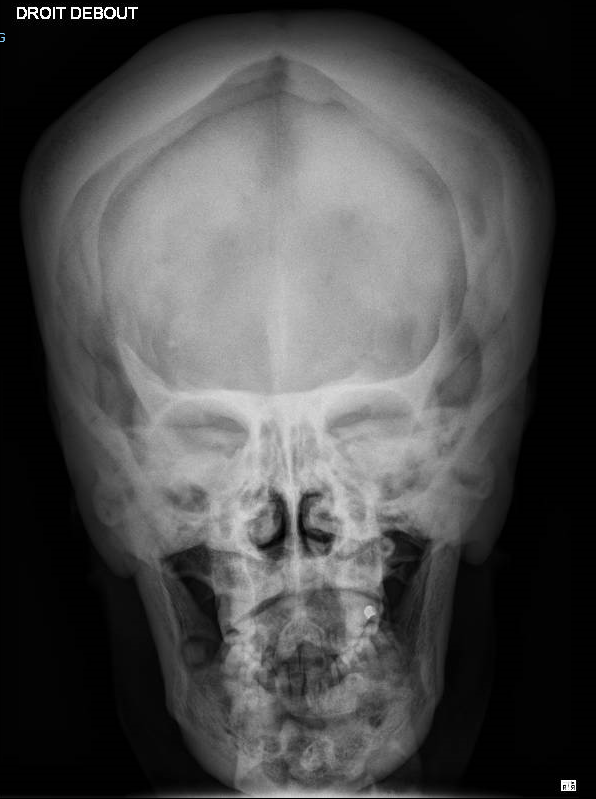 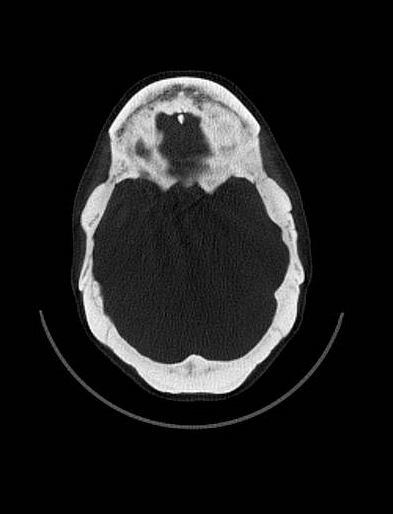 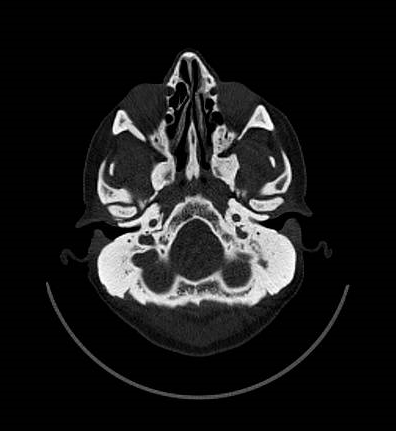 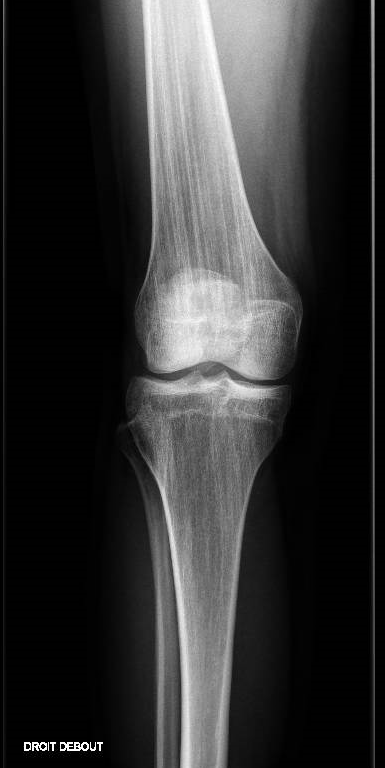 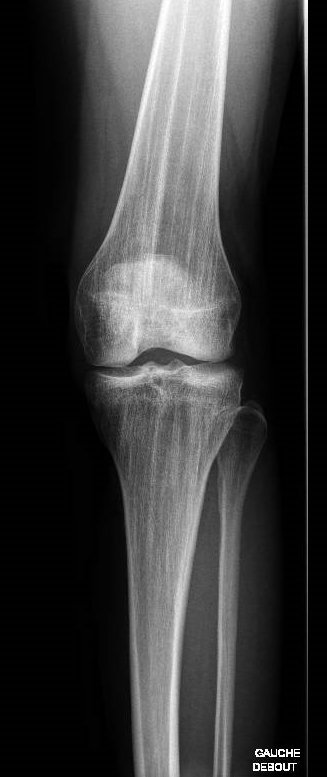 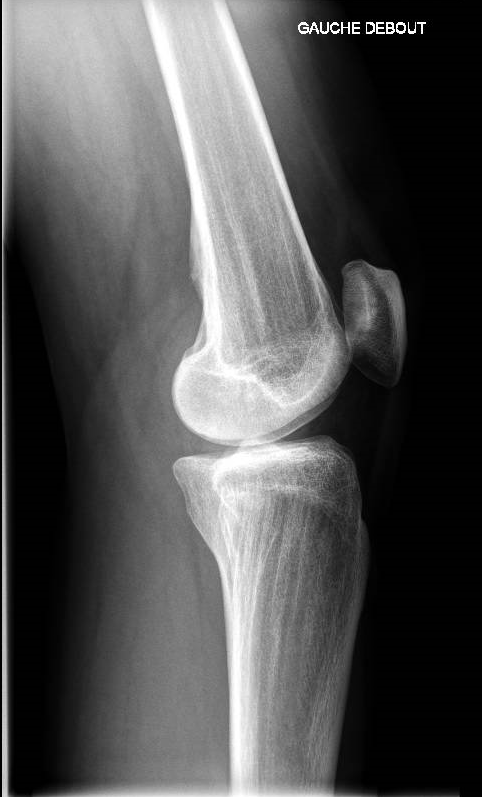 Ostéopathie striée-Sclérose crânienne
Osteopoecilie striée ou Maladie de Voorhoeve
Dysplasie osseuse condensante par anomalie de résorption de l’os secondaire 
Sporadique ou transmise AD lié à l’X (gène LEMD3-WT2) 
Clinique : 
Asymptomatique 
Malformations cardiaques 
Paralysie des NC
Complications auditives 
Complications dentaires